Do Programming Language Features Deliver on their Promises?
Aaron W. Hsu aaron@dyalog.com, Dyalog, Ltd.
LambdaConf 2025, Estes Park, CO
I am Biased
I am Biased

Ascetical Programming
I am Biased

Ascetical Programming

Seen and been near legacy, work in greenfield research
I am Biased

Ascetical Programming

Seen and been near legacy, work in greenfield research

Spent time in a variety of programming communities
I am Biased

Ascetical Programming

Seen and been near legacy, work in greenfield research

Spent time in a variety of programming communities

Unique Perspective
“Design” part of programming languages
“Design” part of programming languages

Developer Experience

Path of Least Resistance

Path of Feel Goodiness
Exploratory, not Dogmatic.
And mostly meant to be fun and comedic.
Exploratory, not Dogmatic.
And mostly meant to be fun and comedic.

But the best comics speak the truth, no?
Rich Hickey. 2011. “Simple Made Easy”. StrangeLoop.
Rich Hickey. 2011. “Simple Made Easy”. StrangeLoop.

Simple vs. Complex ≡ Disentangled vs. Entangled

“Simplicity is prerequisite for reliability.” – Edsger Dijkstra

Simple, not Easy.
Ultimate Goal: Simplicity
Traditional Software Crisis ≡ “Unmanaged complexity”
Traditional Software Crisis ≡ “Unmanaged complexity”


Modern Software Crisis ≡ “Readily accessible complexity”
What are the promises?

Did it meet those promises? 

What were the unintended effects?

Does it tend towards encouraging incidental complexity? 

Can we reframe its use to encourage simplicity?
Development Methods, Praxis, Architecture:

Unit Testing
Microservices
Test-driven Development
REST API
Low-hanging Fruit:

Object-orientation
Inheritance
Encapsulation
Rage bait:
Many functional programmers are championing
Object-oriented Programming under the guise of FP.

Encapsulation, Inheritance, Indirection and Abstraction.
“The lie is that if something is object-oriented, 
it will be easier for someone to integrate, 
because it is all encapsulated. 

But the truth is the opposite.”

-- Casey Muratori, Wookash Podcast, Sep 22, 2024. YT
“I also must confess to a strong bias against the fashion for reusable code. To me, "re-editable code" is much, much better than an untouchable black box or toolkit. I could go on and on about this. If you’re totally convinced that reusable code is wonderful, I probably won’t be able to sway you anyway, but you’ll never convince me that reusable code isn’t mostly a menace.”

-- Donald Knuth, InformIT Interview. Apr 25, 2008.
Token AI Slide:

Natural Language Programming
Token AI Slide:

Natural Language Programming

Present-day AI is very good at writing codethat never should have been written in the first place.
Token AI Slide:

Natural Language Programming

Present-day AI is very good at writing codethat never should have been written in the first place.

The value of AI for writing code is inversely proportional to the quality of the programming language.
Just joking! But not really.
Tacit/Points-free Programming
What’s the promise? 


[T]he strict use of composition results in programs that are well adapted for equational reasoning. … The lack of argument naming gives point-free style a reputation of being unnecessarily obscure, hence the epithet "pointless style".
-- Tacit programming - Wikipedia
“The sum of a collection of numbers divided by the count of numbers in the collection.”





(/ (fold-right + 0 elems) (length elems))

+⌿÷≢
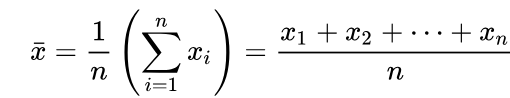 More concise!

Removes unnecessary names

More compositional

Less boilerplate

“Simpler expressions”
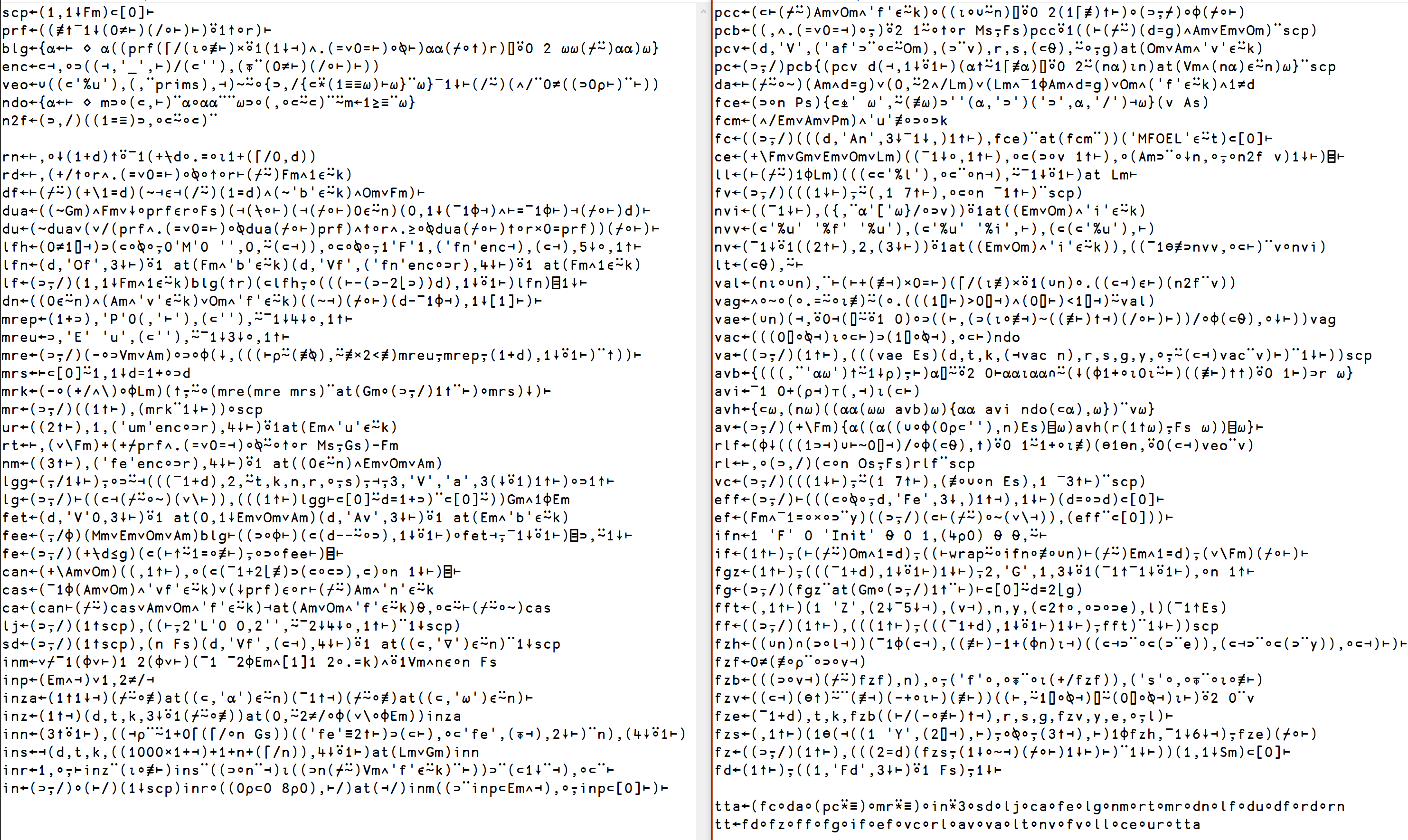 More concise!				→		

Removes unnecessary names		→		

More compositional			→		

Less boilerplate			→		

“Simpler expressions”		→
More concise!				→		But caused duplication

Removes unnecessary names		→		

More compositional			→		

Less boilerplate			→		

“Simpler expressions”		→
More concise!				→		But caused duplication

Removes unnecessary names		→		But introduced new ones

More compositional			→		

Less boilerplate			→		

“Simpler expressions”		→
More concise!				→		But caused duplication

Removes unnecessary names		→		But introduced new ones

More compositional			→		For compositions of one

Less boilerplate			→		

“Simpler expressions”		→
More concise!				→		But caused duplication

Removes unnecessary names		→		But introduced new ones

More compositional			→		For compositions of one

Less boilerplate			→		With more control flow

“Simpler expressions”		→
More concise!				→		But caused duplication

Removes unnecessary names		→		But introduced new ones

More compositional			→		For compositions of one

Less boilerplate			→		With more control flow

“Simpler expressions”		→		Substituted complexity
Incidental Complexity: 
Encourages introducing more names,
just what it was supposed to reduce!
Incidental Complexity: 
Encourages introducing more names,
just what it was supposed to reduce!

Reframing:
A valuable syntax for reducing total points of the system,
but not at the expense of introducing new names.
At scale, points-free by de-naming

   ⍝ Lift Lambdas to the top-level
   p,←n[i]←(≢p)+⍳≢i←⍸(t=F)∧p≠⍳≢p ⍝ New nodes at top-level
   t k n lx mu pos end r(⊣,I)←⊂I  ⍝ Copy data to new nodes
   p r I⍨←⊂n[i]@i⊢⍳≢p             ⍝ Point fn bodies @ top nodes
   t[i]←V                          ⍝ Old nodes become variables
   k[i]←3+5 11⍸k[i]                ⍝ …that point to lifted fns
At scale, points-free by de-naming

   ⍝ Lift Lambdas to the top-level
   p,←n[i]←(≢p)+⍳≢i←⍸(t=F)∧p≠⍳≢p ⍝ New nodes at top-level
   t k n lx mu pos end r(⊣,I)←⊂I  ⍝ Copy data to new nodes
   p r I⍨←⊂n[i]@i⊢⍳≢p             ⍝ Point fn bodies @ top nodes
   t[i]←V                          ⍝ Old nodes become variables
   k[i]←3+5 11⍸k[i]                ⍝ …that point to lifted fns

You can reduce names without needing special syntax!
DSLs/Syntactic Abstraction
Programming Languages are not a good fit for our domain

→

Write specialized domain knowledge behind a DSL

→ 

Profit…?
Non-programmers won’t need programming!
Non-programmers won’t need programming!

Declarative solutions! Bespoke?
Non-programmers won’t need programming!

Declarative solutions! Bespoke?

The tool is always ideally suited to the job!
Non-programmers won’t need programming!

Declarative solutions! Bespoke?

The tool is always ideally suited to the job!

“Right tool for the right job” is now a reality.
Non-programmers won’t need programming!

Declarative solutions! Bespoke?

The tool is always ideally suited to the job!

“Right tool for the right job” is now a reality.

There’s a library for that….
PyTorch
NumPy
BLAS
SQL
ORMs
HTML
SAP
Excel
Leftpad
Leftpad
Leftpad 
(⊃⍛⌊∘≢)↓(⊃⍴⌿)⍛⍪
Hygienic Literate Programming. ChezWEB. Scheme Workshop 2011.
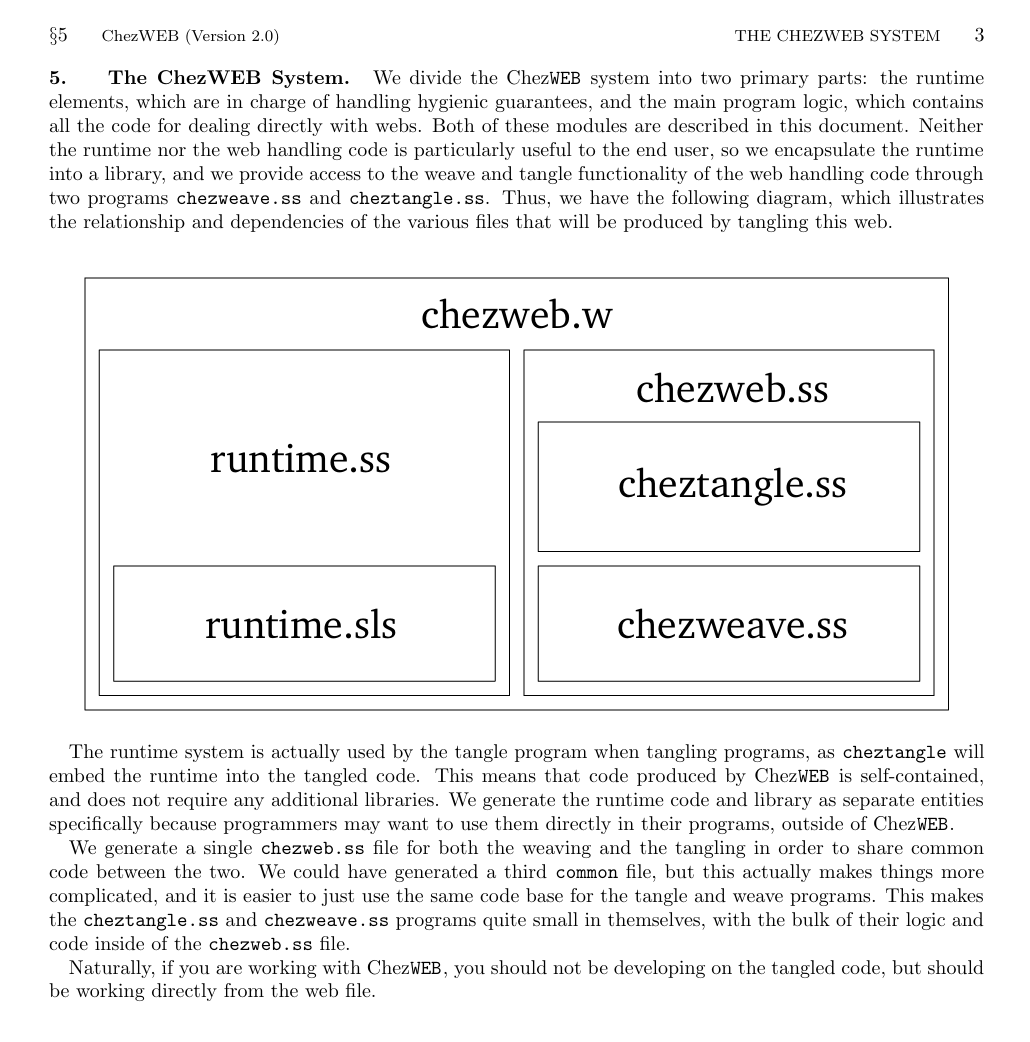 Scheme, the language for writing DSLs
→
Scheme, the language for writing DSLs
→
No one speaks the same language.
Scheme, the language for writing DSLs
→
No one speaks the same language.


Every sufficiently popular DSL becomes a poorly designed
 general purpose programming language (c.f. TeX)
Lesson: Tower of Babel
Lesson: Tower of Babel

Collaboration and Focused Effort should transfer, not isolate
Lesson: Tower of Babel

Collaboration and Focused Effort should transfer, not isolate

DSLs are an appeal to Jargon’s advantage, 
ignoring its disadvantages
Lesson: Tower of Babel

Collaboration and Focused Effort should transfer, not isolate

DSLs are an appeal to Jargon’s advantage, 
ignoring its disadvantages

Jargon obscures common knowledge transfer more than we realized
Lesson: Tower of Babel

Collaboration and Focused Effort should transfer, not isolate

DSLs are an appeal to Jargon’s advantage, 
ignoring its disadvantages

Jargon obscures common knowledge transfer more than we realized

The user is always limited by and held hostage by the implementor
Back to the beginning, what was the justification?
Back to the beginning, what was the justification? 

Language/Domain Mismatch
Back to the beginning, what was the justification? 

Language/Domain Mismatch

Design languages to address problems 
concisely, directly, and simply.
Back to the beginning, what was the justification? 

Language/Domain Mismatch

Design languages to address problems 
concisely, directly, and simply.

Focus on holistic economy of expression as a metric.
Back to the beginning, what was the justification? 

Language/Domain Mismatch

Design languages to address problems 
concisely, directly, and simply.

Focus on holistic economy of expression as a metric.

Stop trying to hide the magic, reframe your core concepts/constructs.
Example:

Parallel programming hard.
Example:

Parallel programming hard.

Introduce iteration combinators (map, fold, scan) and a data-flow style of programming as the “first language”.
Example:

Parallel programming hard.

Introduce iteration combinators (map, fold, scan) and a data-flow style of programming as the “first language”.

Result: Parallel programming easy.

c.f. – CMU’s experiments with 1st year programming education
Caveat: I still really love syntactic abstraction, 
I just can’t really justify it most places.
Dynamic Languages + Reflection
(Thanks Steven W.)
Superior Tooling Support

Monkey patching

Meta Programming

Agility/Adaptation

Richer behaviors
Ruby Compiler

→
Ruby Compiler

→

Pain, tears, and abandonment

Endless and intractable uses of reflection
SATAN: Static Analysis Tool for APL Notation
(Brandon Wilson)
SATAN: Static Analysis Tool for APL Notation
(Brandon Wilson)

APL is highly dynamic: 
Type-sensitive parsing, dynamic/lexical scope, eval-everywhere
SATAN: Static Analysis Tool for APL Notation
(Brandon Wilson)

APL is highly dynamic: 
Type-sensitive parsing, dynamic/lexical scope, eval-everywhere

Real World APL code is “statically dynamic”.
Reflection often encourages Indirection/Abstraction

Nothing is ever where you think it is
(paraphrasing Ed Amsden)
Most of the time, you don’t want it, you don’t need it, you shouldn’t use it.

But…
I can’t fully dismiss the value of tools and introspection.

Read-only introspection is hugely useful.
I can’t fully dismiss the value of tools and introspection.

Read-only introspection is hugely useful.

Mutable reflection is highly questionable.
I can’t fully dismiss the value of tools and introspection.

Read-only introspection is hugely useful.

Mutable reflection is highly questionable.

There is often a spiritually static way to leverage dynamic features.

Avoid indirection.
One of my favorite tools:

The computed goto.

Sorry, not sorry.
New Feature:
New Feature:

24× more memory
New Feature:

24× more memory
59× more code
New Feature:

24× more memory
59× more code
3× more concepts to learn
New Feature:

24× more memory
59× more code
3× more concepts to learn
9× slower on the CPU
New Feature:

24× more memory
59× more code
3× more concepts to learn
9× slower on the CPU
56x slower on the GPU
New Feature:

24× more memory
59× more code
3× more concepts to learn
9× slower on the CPU
56x slower on the GPU 

(Actually, you can’t run your code on the GPU with this new feature. So, the slowdown is infinite.)
Hooray!

Generalized Pointers/Garbage Collection
C pointers have a nice connection with array indexing.
C pointers have a nice connection with array indexing.

→

Higher level languages abstracted pointers into opaque references, 
uncomputable things that encouraged data-abstraction via structures of pointers
Singular object management with malloc/free was error-prone.
Singular object management with malloc/free was error-prone.

GC is framed as a solution to this problem.
Singular object management with malloc/free was error-prone.

GC is framed as a solution to this problem.

We already have good solutions to this without GC!
GC is actually the story of
GC is actually the story of



Generalized Pointers + Infinite Lifetimes
First-class Procedures + Structured Programming

←→

Generalized Pointers + Infinite Lifetimes
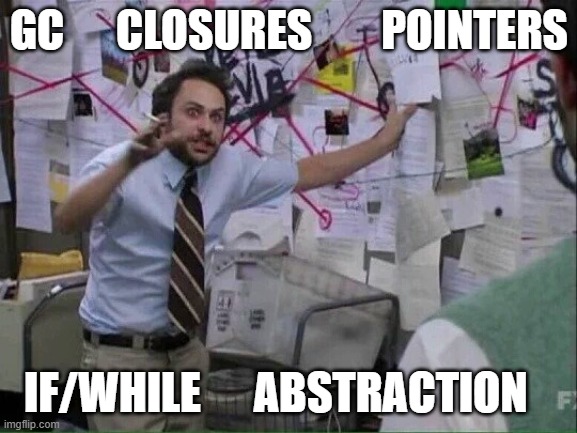 Am I crazy?
Am I crazy? 
“Nodejs memory leak”
Am I crazy? 
“Nodejs memory leak”

Stop Node.js Memory Leaks - End-to-end Tracing + Logging Ad
Preventing and Debugging Memory Leaks in Node.js
node.js - Detecting memory leaks in nodejs - Stack Overflow
Advanced Techniques for Detecting Memory Leaks in Node.js ...
Finding And Fixing Node.js Memory Leaks: A Practical Guide - Marmelab
Stop relying on indefinite extent
Stop using constructors of boxed data
Stop defaulting to encapsulation and closures
Stop relying on indefinite extent
Stop using constructors of boxed data
Stop defaulting to encapsulation and closures

Make (app/biz/logic) state global and highly controlled
Manual memory management is easy in a high-level language
Stop relying on indefinite extent
Stop using constructors of boxed data
Stop defaulting to encapsulation and closures

Make (app/biz/logic) state global and highly controlled
Manual memory management is easy in a high-level language

Favor relational, table, entity-component, 
collection-based data organization
using Struct of Arrays encodings (APL’s Inverted Table)
Sophisticated Control Flow
Recursion
Polymorphic dispatch
Callback-driven event systems
Agent-features

AKA – Structured Programming and its evil spawn.
“Goto considered harmful.”
“Goto considered harmful.”

No more spaghetti code.
“Goto considered harmful.”

No more spaghetti code.

Simpler code – it even has less arbitrary labels!
“Goto considered harmful.”

No more spaghetti code.

Simpler code – it even has less arbitrary labels!

So foundational, people don’t even consider whether it should exist or not.
“All problems in computer science 
can be solved by another level of indirection, 
except for the problem of too many layers of indirection.”
 – David J. Wheeler

“It is easier to move a problem around… 
than it is to solve it.”
-- RFC 1925
+/⍳n	
      +/⌽⍳n				+ is associative and commutative
      ((+/⍳n)+(+/⌽⍳n))÷2		(x+x)÷2←→x
      (+/((⍳n)+(⌽⍳n)))÷2		+ is associative and commutative
      (+/((n+1)⍴n))÷2		Lemma
      ((n+1)×n)÷2			Definition of ×

-- Notation as a Tool of Thought, 
Ken Iverson, ACM Turing Award Lecture
Compare proof logics (c.f. Dijkstra) for structured programs

Recursive programs (ACL2)

Higher-order dependently typed programs


These are all fundamentally more complex.
Branching is responsible for CPUs having branch predictors,
undermining some of the most elegant CPU designs

Every branch, jump, and indirect dispatch
introduces more edges into an increasingly complex graph
In EWD249, Dijkstra especially points out the value 
of constraining and disciplining control flow.

The whole model of structured programming was intended
to reduce control flow complexity.
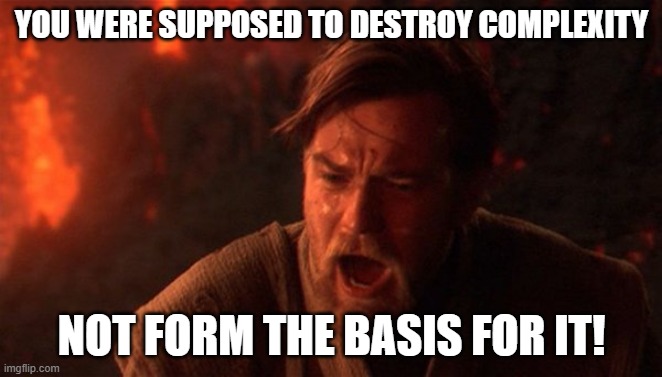 Structured programming encourages single-item thinking
Structured programming encourages single-item thinking

Single-item thinking encourages casing, specialization (types)
Structured programming encourages single-item thinking

Single-item thinking encourages casing, specialization (types)

This incentivizes all the high-level branch and dispatch
Structured programming encourages single-item thinking

Single-item thinking encourages casing, specialization (types)

This incentivizes all the high-level branch and dispatch

Which is just fancier goto programming that Dijkstra was avoiding!
Dynamically paged, eval-dependent, goto-driven APL
developed over the course of 30+ years
Eliminate non-linear, irregular control flow
Eliminate non-linear, irregular control flow

Combinators (map, fold, scan, key, stencil, etc.)
Eliminate non-linear, irregular control flow

Combinators (map, fold, scan, key, stencil, etc.)

Data-parallel programming
Eliminate non-linear, irregular control flow

Combinators (map, fold, scan, key, stencil, etc.)

Data-parallel programming
Data-driven, data-oriented design
Eliminate non-linear, irregular control flow

Combinators (map, fold, scan, key, stencil, etc.)

Data-parallel programming
Data-driven, data-oriented design

Compute over collections/sets/arrays, not individual items
Eliminate non-linear, irregular control flow

Combinators (map, fold, scan, key, stencil, etc.)

Data-parallel programming
Data-driven, data-oriented design

Compute over collections/sets/arrays, not individual items

Avoid traditional type abstraction
See tomorrow’s talk for my favorite approach to handling
inherently branchy, event-driven code
Static Typing
Static typing gets a pass…
Static typing gets a pass…

Because I already ranted about it for a whole talk:
Does APL Need a Type System? at #FnConf18
Static typing gets a pass…

Because I already ranted about it for a whole talk:
Does APL Need a Type System? at #FnConf18

But…maybe just a taste?
Static typing as I’ve heard it 
has sometimes claimed elegance, but never brutal simplicity.
Static typing as I’ve heard it 
has sometimes claimed elegance, but never brutal simplicity.

The story I’ve always heard is…

“We’ll make things harder on you initially, 
so the machine can help you in the future.”
Static typing as I’ve heard it 
has sometimes claimed elegance, but never brutal simplicity.

The story I’ve always heard is…

“We’ll make things harder on you initially, 
so the machine can help you in the future.”

The code has always been more complex.
“Scrap your boilerplate”
Ralf Lammel and Simon Peyton Jones

+

Multiple follow-up papers
But…static typing has mostly delivered 
on its technical promises.
But…static typing has mostly delivered 
on its technical promises.

It has failed to show that the trade-off is the right direction.
But…static typing has mostly delivered 
on its technical promises.

It has failed to show that the trade-off is the right direction.

Conspiracy Theory: Types are a great way to make money off of PL,
particularly if you want to make money off of research grants.
Static type annotations have a generally complecting influence.
Static type annotations have a generally complecting influence.

Rigorous proof systems and implicit type inference don’t suffer the same hinderances to the code quality (simplicity).
Static type annotations have a generally complecting influence.

Rigorous proof systems and implicit type inference don’t suffer the same hinderances to the code quality (simplicity).

But…systems like Rust have had a positive impact
on people willing to take more control over their own code again.
Think about the types, but design your system to make them
obvious architecturally and in your code
Think about the types, but design your system to make them
obvious architecturally and in your code

Don’t obscure code with static type annotations
Think about the types, but design your system to make them
obvious architecturally and in your code

Don’t obscure code with static type annotations

Stop doing excessive type abstraction and attempting to hide implementation details 
(Yes, that includes you, dynamically typed folks)
Not Yet Ripe:

Formal Methods
“80% of development is spent on plumbing”
(Isaac Shapira quoting someone else)
Irony:
Irony:


I avoid using all the features designed to avoid the plumbing.
Irony:


I avoid using all the features designed to avoid the plumbing.


But I end up writing no plumbing.
Example at “scale”
Example at “scale”

Compiler building frameworks vs Co-dfns:
Example at “scale”

Compiler building frameworks vs Co-dfns:

A data parallel compiler hosted on the GPU.
Aaron Hsu. 2019. Indiana University.
Example at “scale”

Compiler building frameworks vs Co-dfns:

A data parallel compiler hosted on the GPU.
Aaron Hsu. 2019. Indiana University. 

A near-zero abstraction compiler written in APL for APL.
Example at “scale”

Compiler building frameworks vs Co-dfns:

A data parallel compiler hosted on the GPU.
Aaron Hsu. 2019. Indiana University. 

A near-zero abstraction compiler written in APL for APL.

Now also does (context-sensitive, type-dependent) parsing
 in the same style.
1500 vs. (50,000 – 100,000)
1500 vs. (50,000 – 100,000)



“[O]ne of my central themes will be that any two things that differ in some respect by a factor of already a hundred or more, 
are utterly incomparable.”
-- Edsger Dijkstra, EWD249
Conclusion
arcfide@sacrideo.us 

Featuritis is a real thing in language design
Avoid language features that inherently introduce complexity

The use of language features is often a crutch
to avoid simplification or tackling harder root problems

https://www.sacrideo.us/last-minute-discount-for-apl-workshop/